Università degli Studi di Teramo | aa. 2024/2025 | prof. Vincenzo Altobelli                            valtobelli@unite.it
ELEMENTI DI SCENEGGIATURA PER L’AUDIOVISIVO
L’adattamento nell’industria dei media
13 novembre 2024

Lezione 2
L’ADATTAMENTO NELL’INDUSTRIA DEI MEDIA
LE FORTUNE DELL’ADATTAMENTO
CHI È L’AUTORE DI UN FILM E DI UN PRODOTTO TELEVISIVO
01
02
1. L’attuale panorama italiano
2. Autori o Produttori?
3. Casi esemplari
4. Modelli italiani
1. I numeri
2. I motivi
3. La qualità degli adattamenti
4. Vantaggi commerciali
03
L’IMPORTANZA DELLA SCENEGGIATURA
04
PUBBLICO, INDUSTRIA, MERCATO
In USA
William Goldman
Il caso Hitchcock
Il caso Fellini
Suso Cecchi D’Amico
In Italia
L’ADATTAMENTO NELL’INDUSTRIA DEI MEDIA: LE FORTUNE DELL’ADATTAMENTO
1. I numeri

Cfr L. Serger, The Art of Adaptation. Turning Fact and Fiction into Film, Henry Holt, New York 1992

50% film prodotti sono adattamenti vs 80% miglior film sono adattamenti

45% film televisivi sono adattamenti vs 70% film per la televisione premiati sono adattamenti

83% mini serie sono adattamenti vs 95% Emmy per una mini serie sono adattamenti

Es. stagione 2002-2003: 16/30 film maggior incasso sono adattamenti
      stagione 2018-2019: 19/30 film maggior incasso sono adattamenti
L’ADATTAMENTO NELL’INDUSTRIA DEI MEDIA: LE FORTUNE DELL’ADATTAMENTO
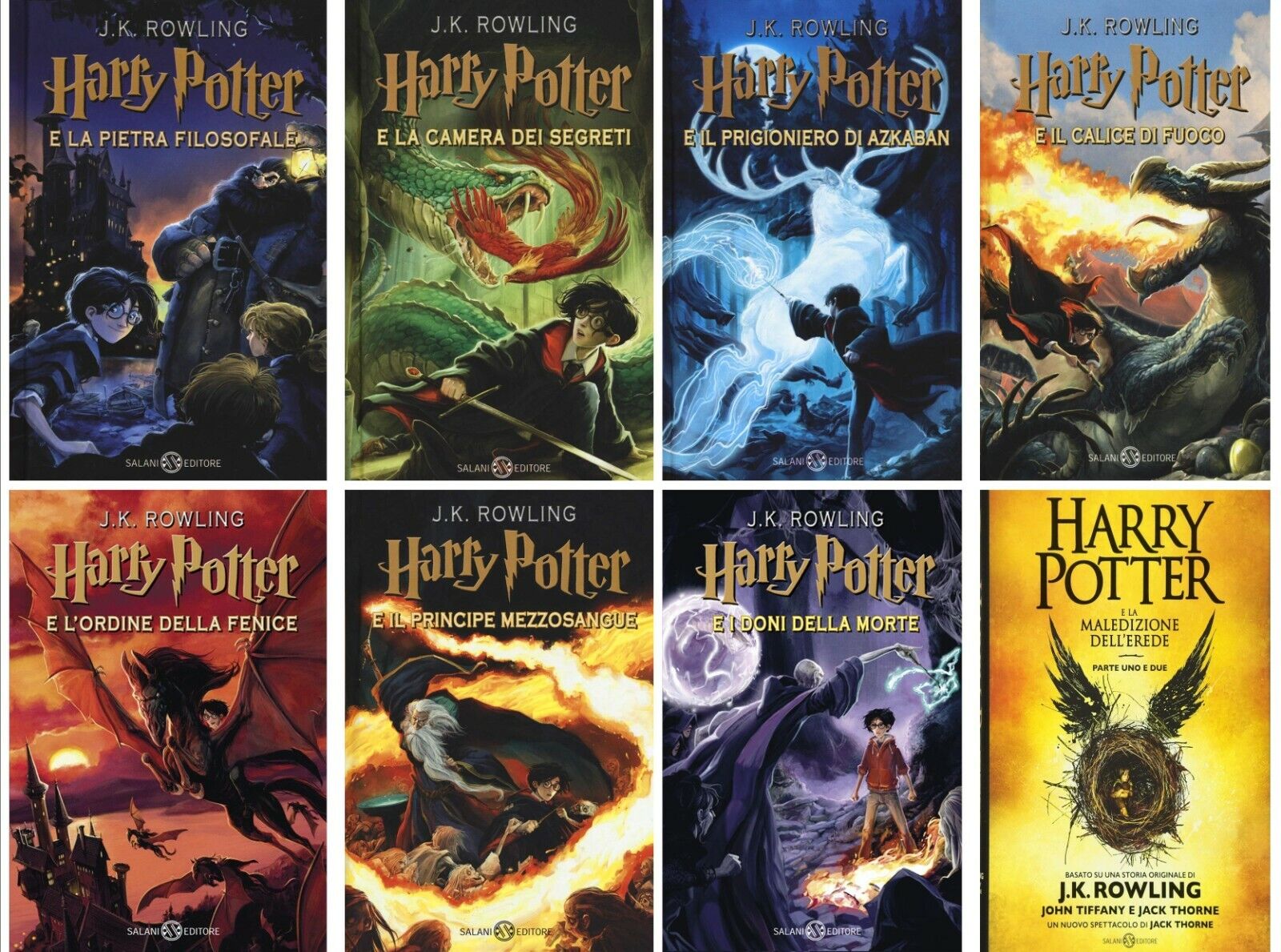 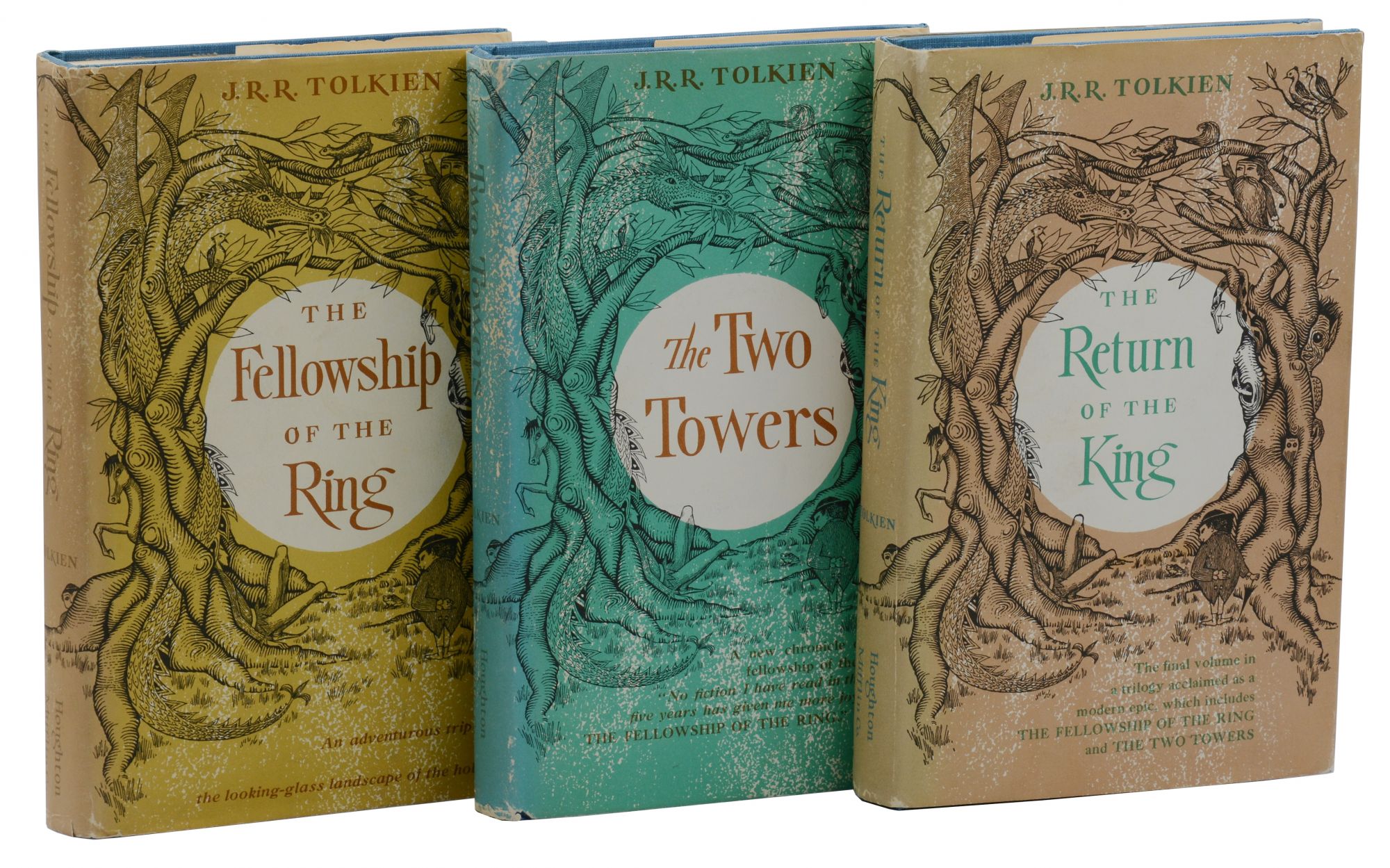 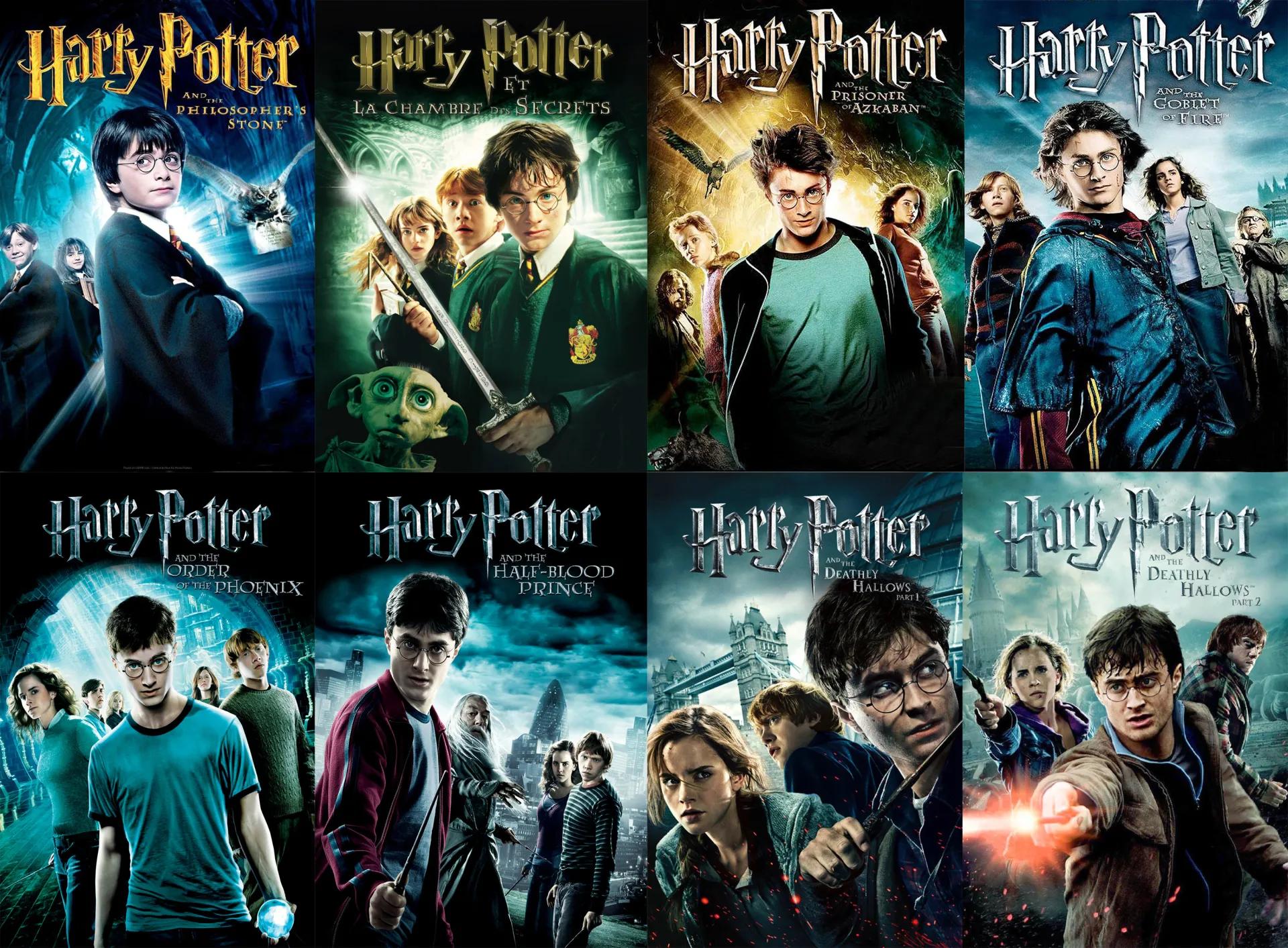 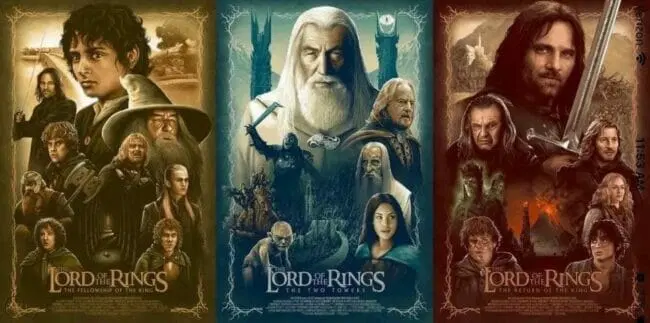 L’ADATTAMENTO NELL’INDUSTRIA DEI MEDIA: LE FORTUNE DELL’ADATTAMENTO
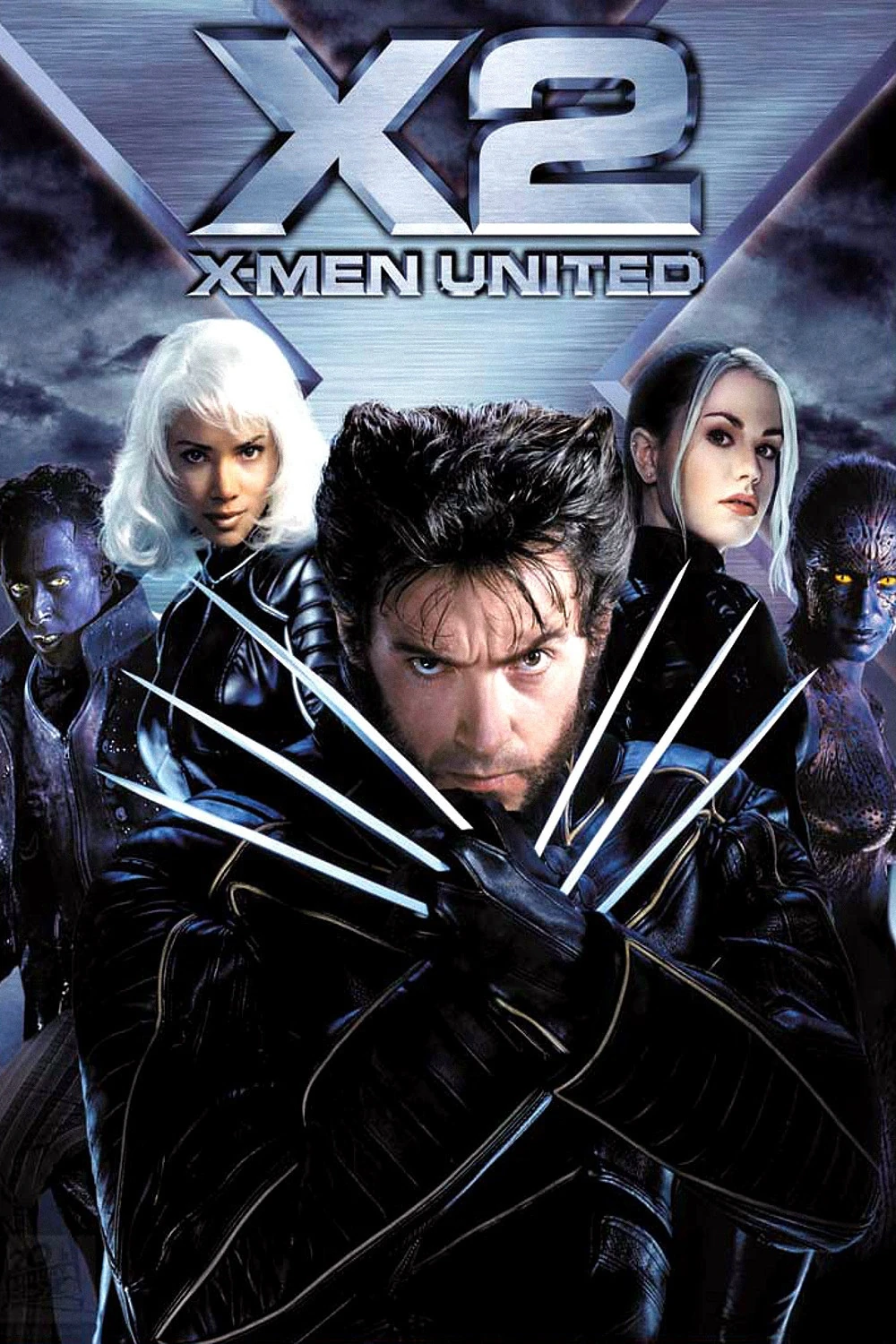 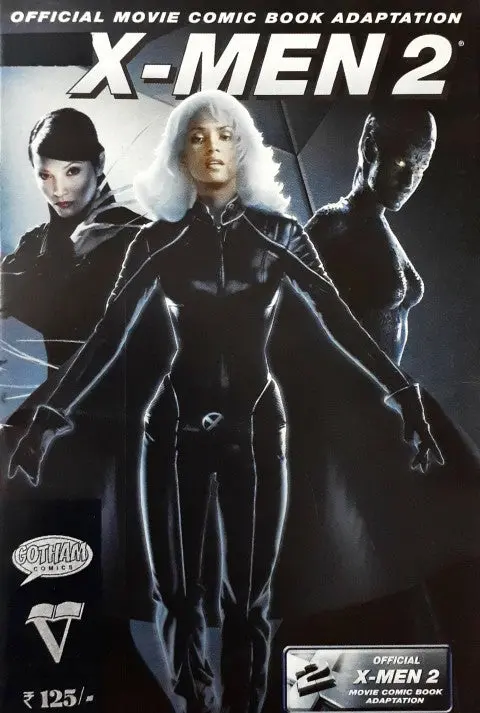 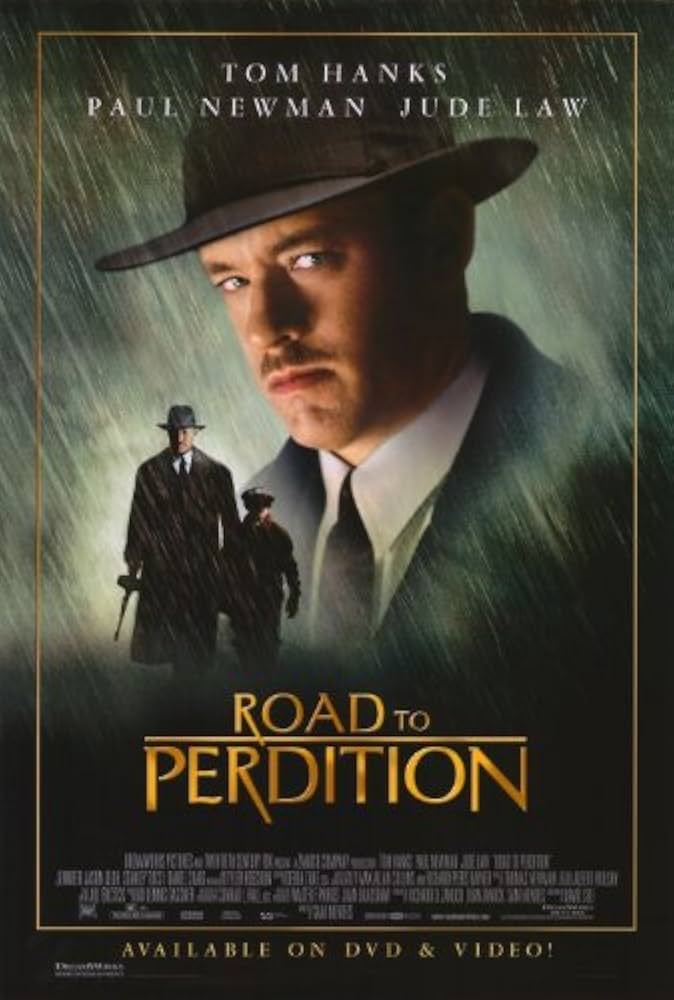 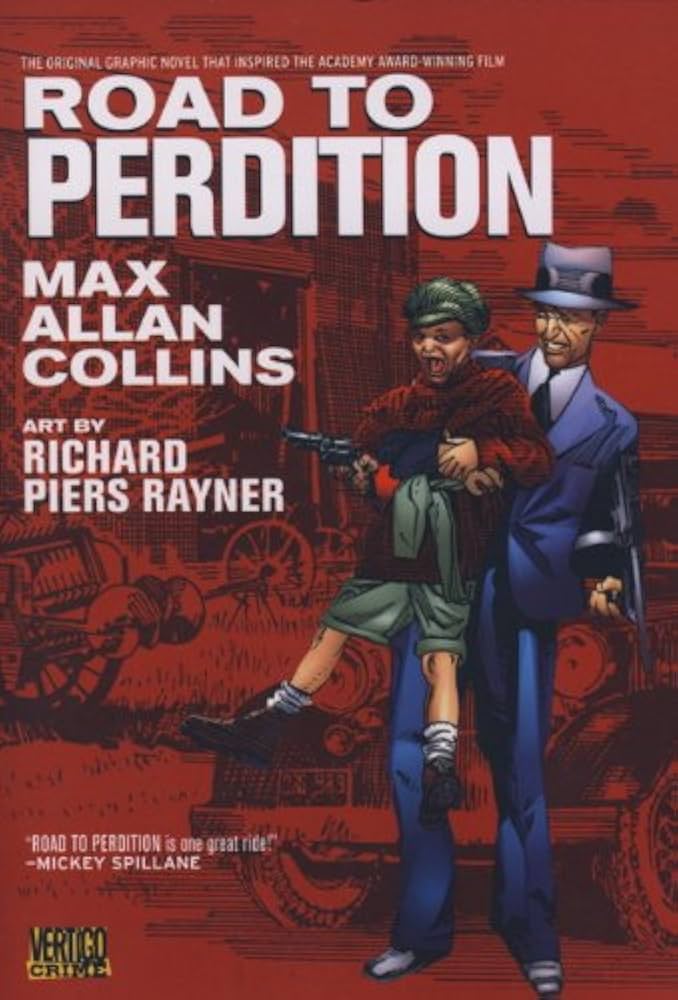 L’ADATTAMENTO NELL’INDUSTRIA DEI MEDIA: LE FORTUNE DELL’ADATTAMENTO
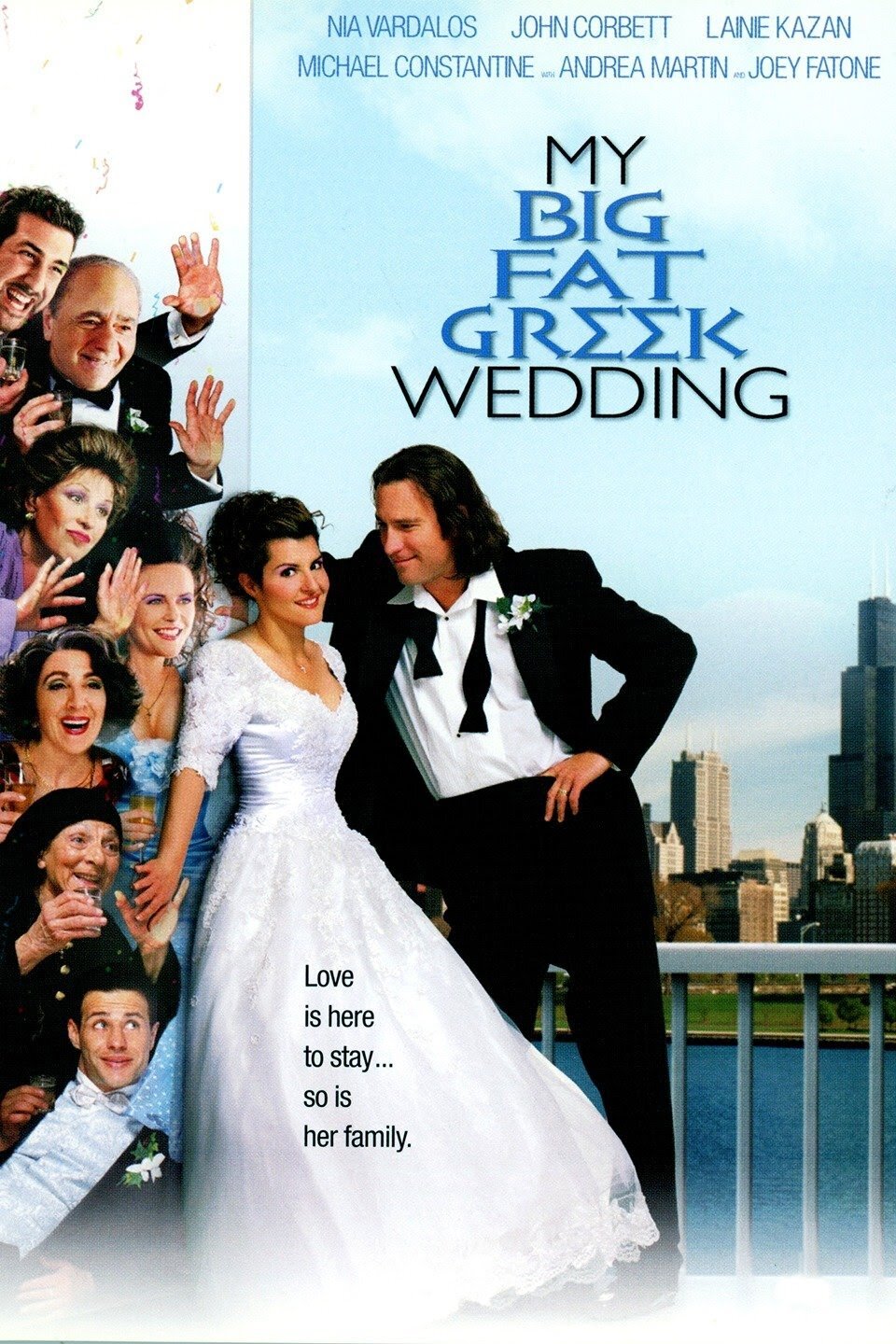 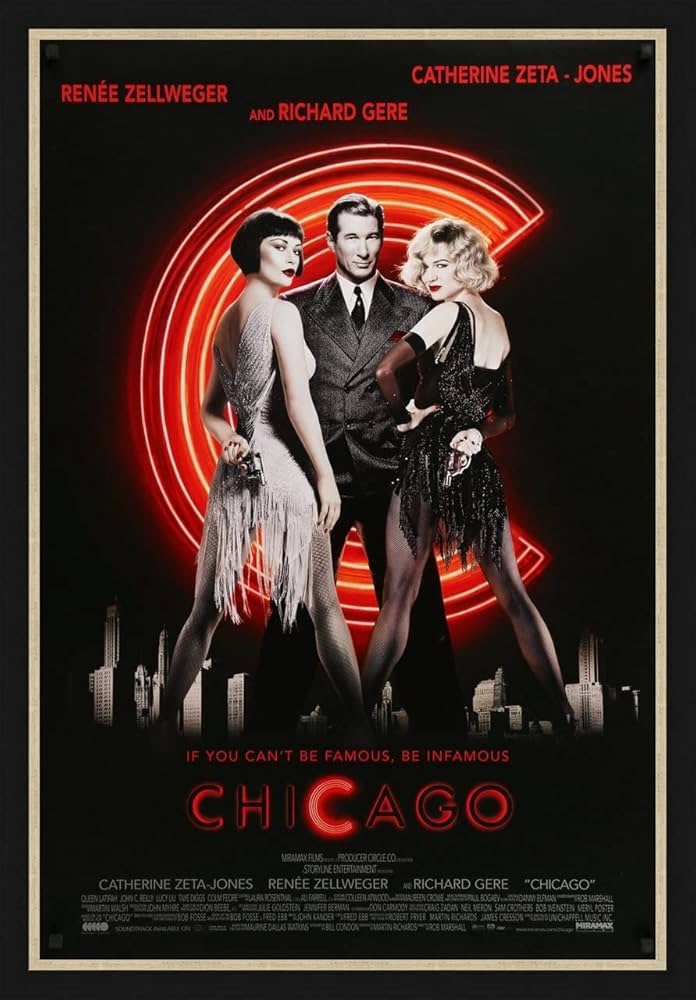 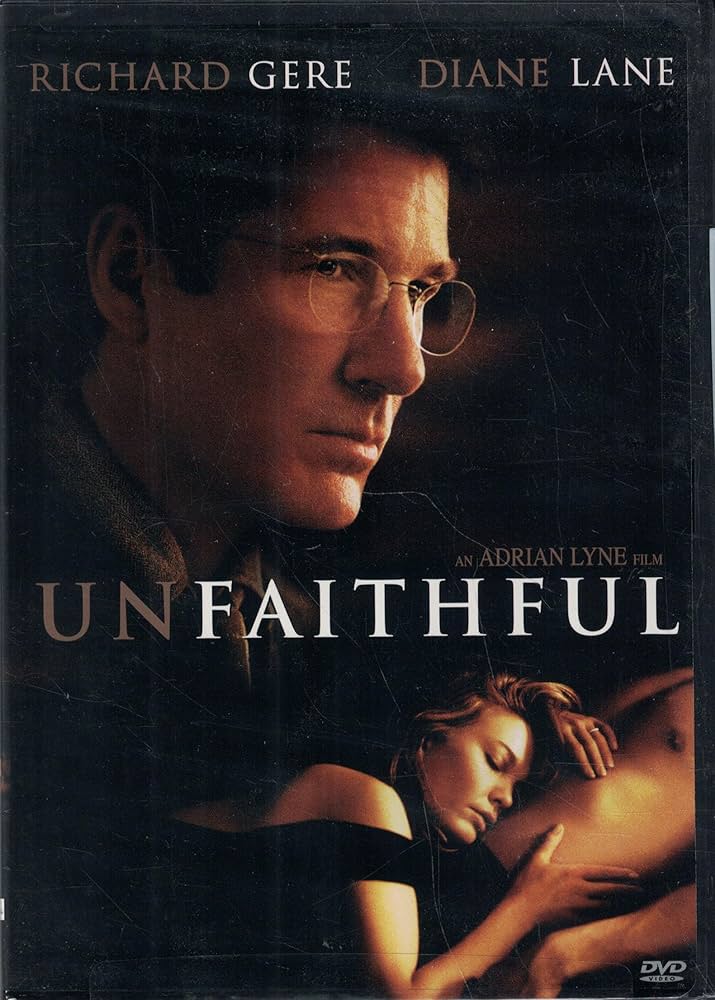 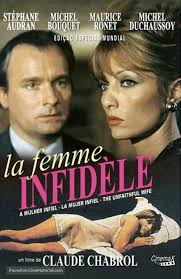 L’ADATTAMENTO NELL’INDUSTRIA DEI MEDIA: LE FORTUNE DELL’ADATTAMENTO
Quali possono essere i motivi di questo successo?

IL LINGUAGGIO: il linguaggio di cinema e televisione ha una capacità espressiva notevolissima

IL TEMPO CONTRATTO DI ELABORAZIONE: romanzo anche 10 anni vs. sceneggiatura circa 6/8 mesi

LE NUMEROSE REVISIONI: per rendere il racconto più coerente, più ricco di suspence e colpi di scena, per definire meglio un personaggio, per asciugare i dialoghi, ecc.



Quando si parla di adattamento in pochi, pochissimi casi, si ha a che fare con classici della letteratura
L’ADATTAMENTO NELL’INDUSTRIA DEI MEDIA: LE FORTUNE DELL’ADATTAMENTO
3. La qualità degli adattamenti

Il caso Hitchcock
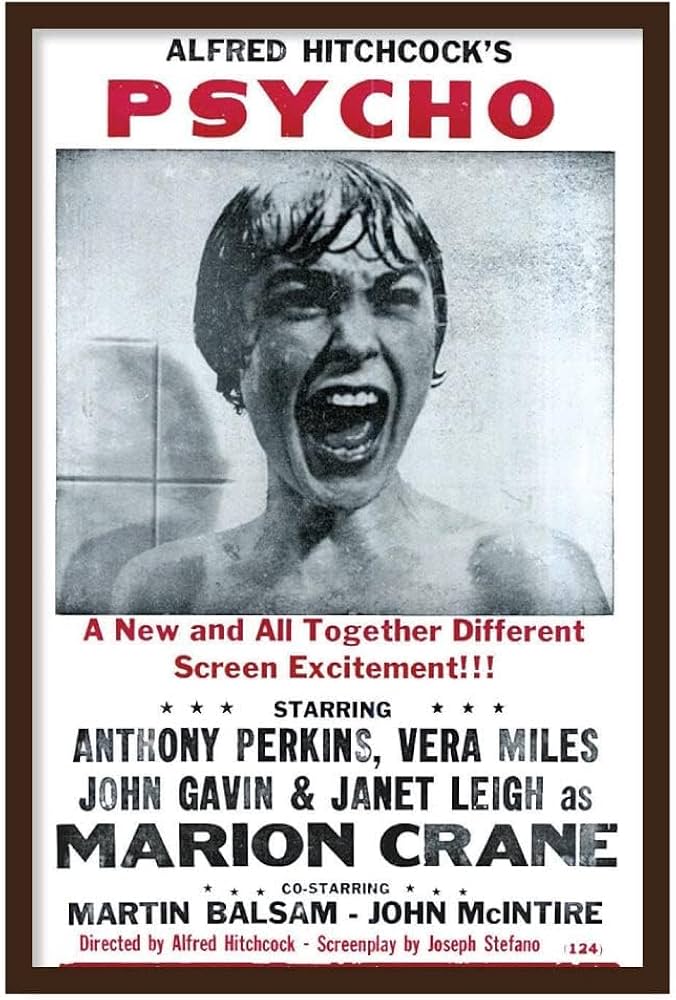 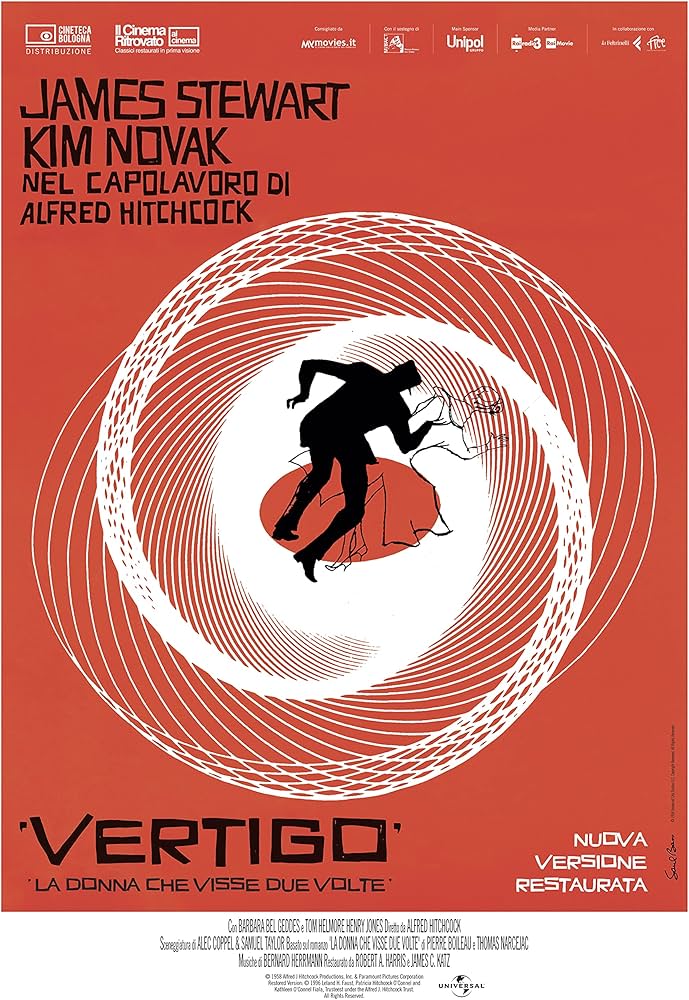 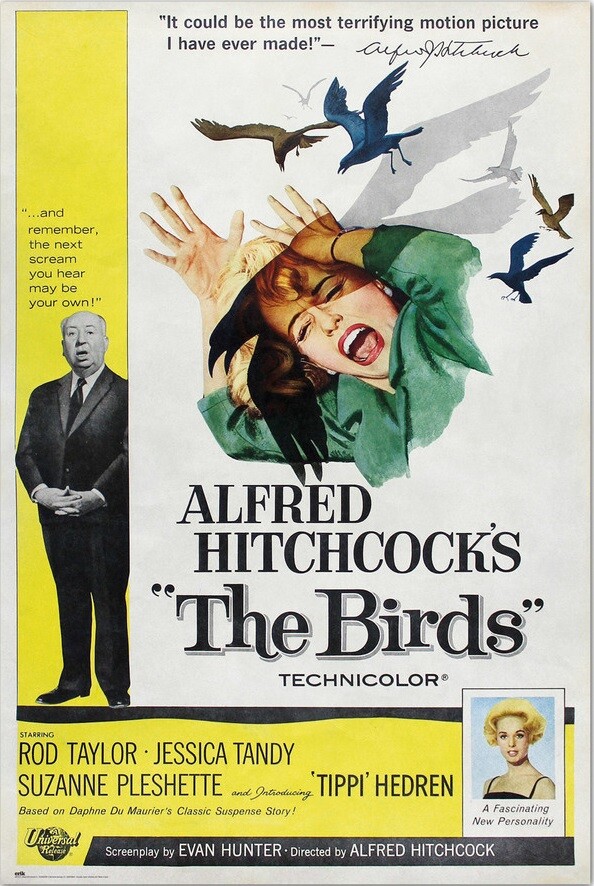 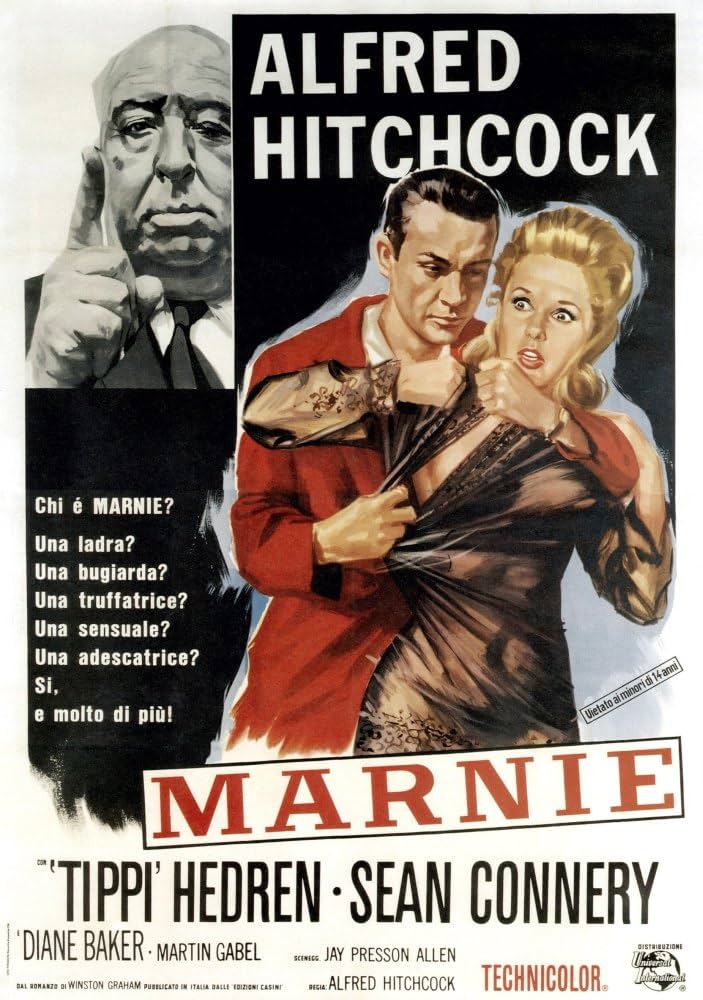 L’ADATTAMENTO NELL’INDUSTRIA DEI MEDIA: LE FORTUNE DELL’ADATTAMENTO
3. La qualità degli adattamenti

Un successo incrementato
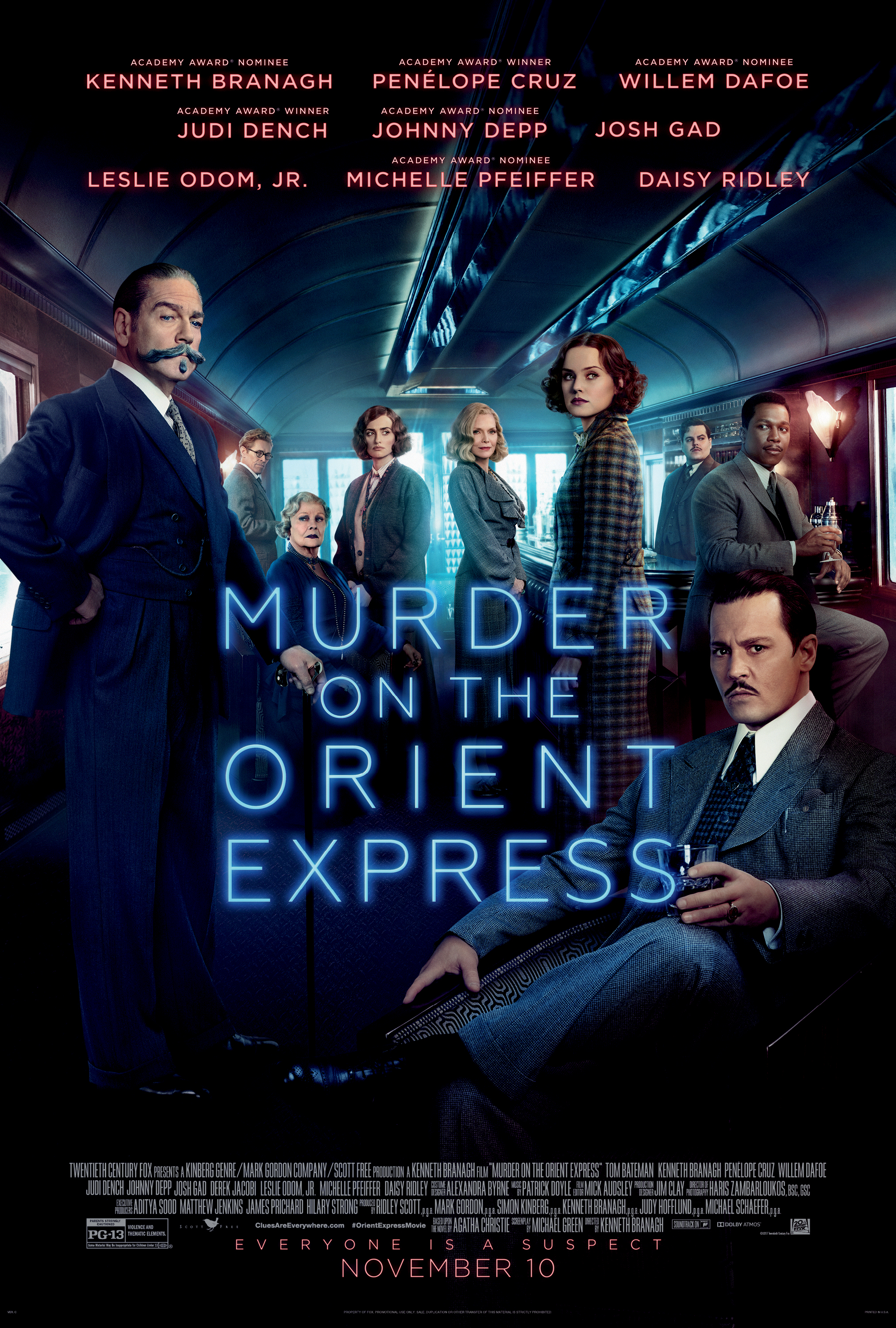 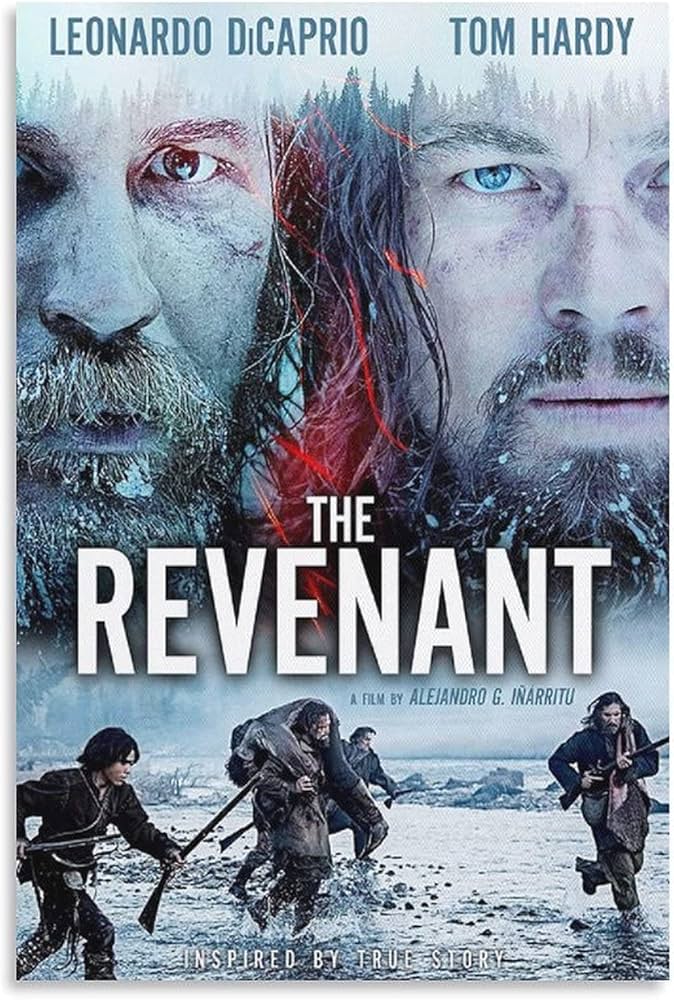 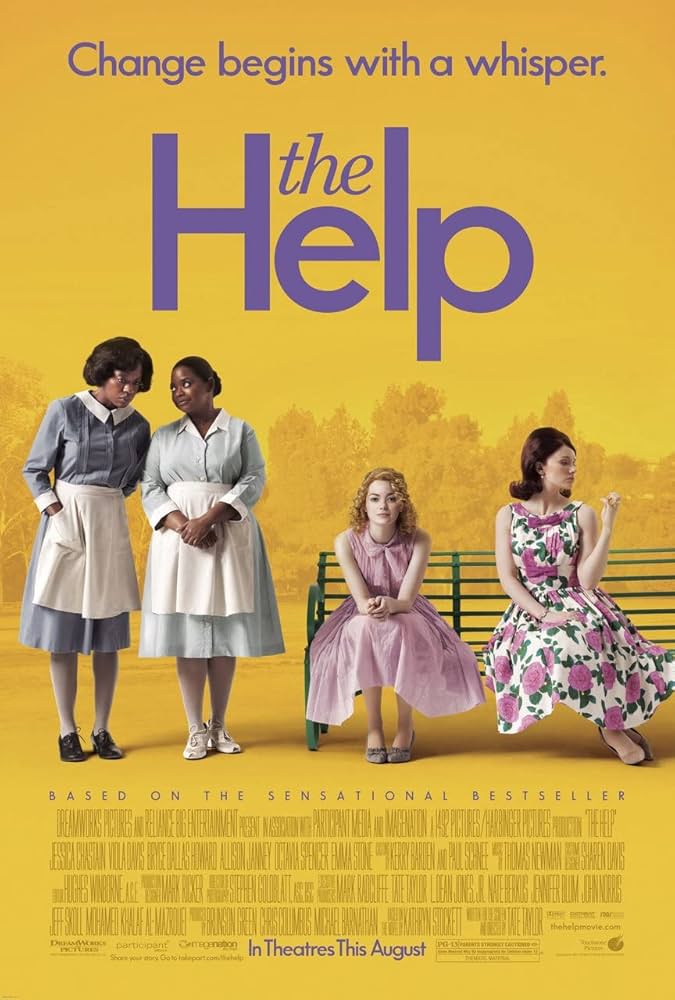 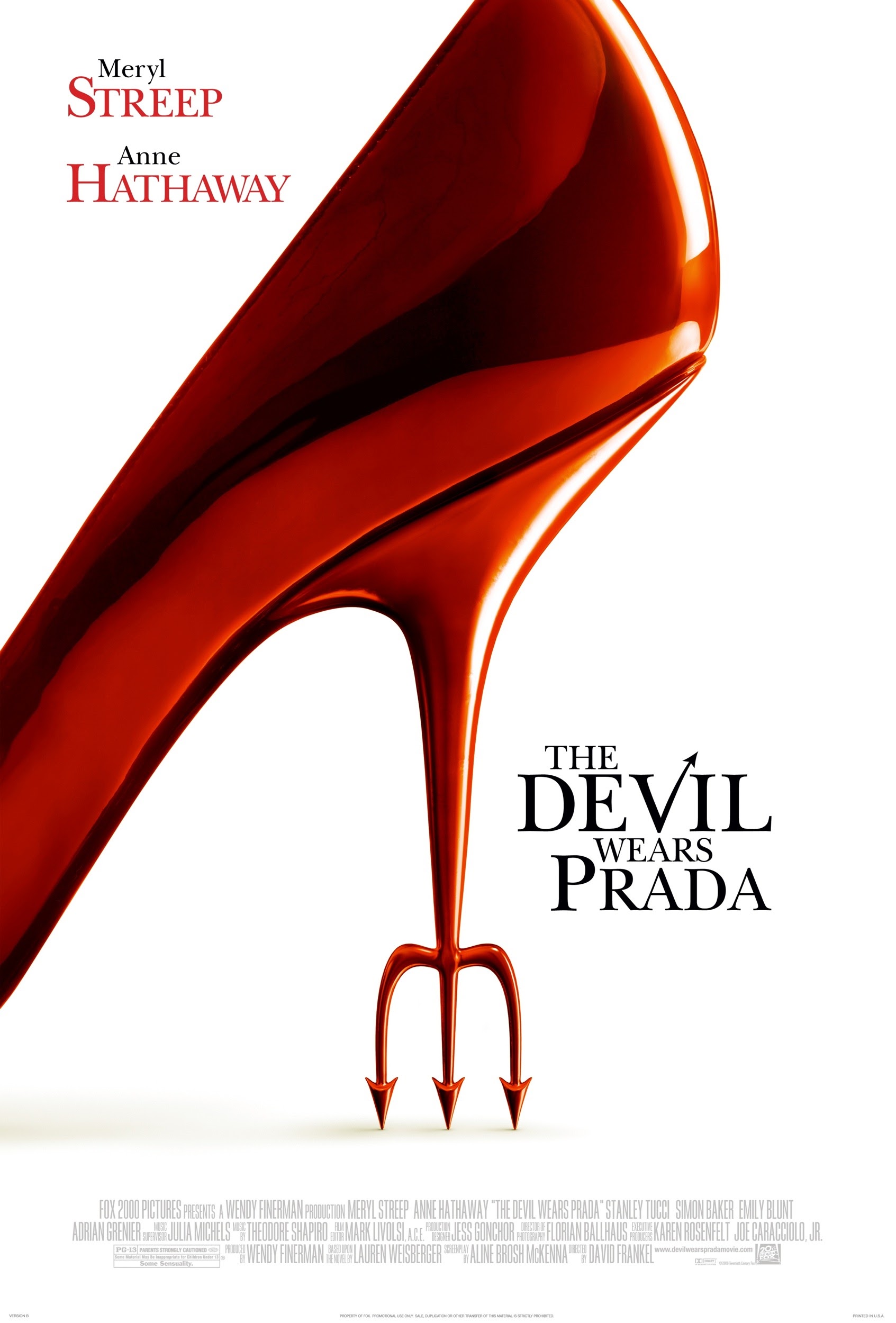 L’ADATTAMENTO NELL’INDUSTRIA DEI MEDIA: LE FORTUNE DELL’ADATTAMENTO
3. La qualità degli adattamenti

Il caso italiano
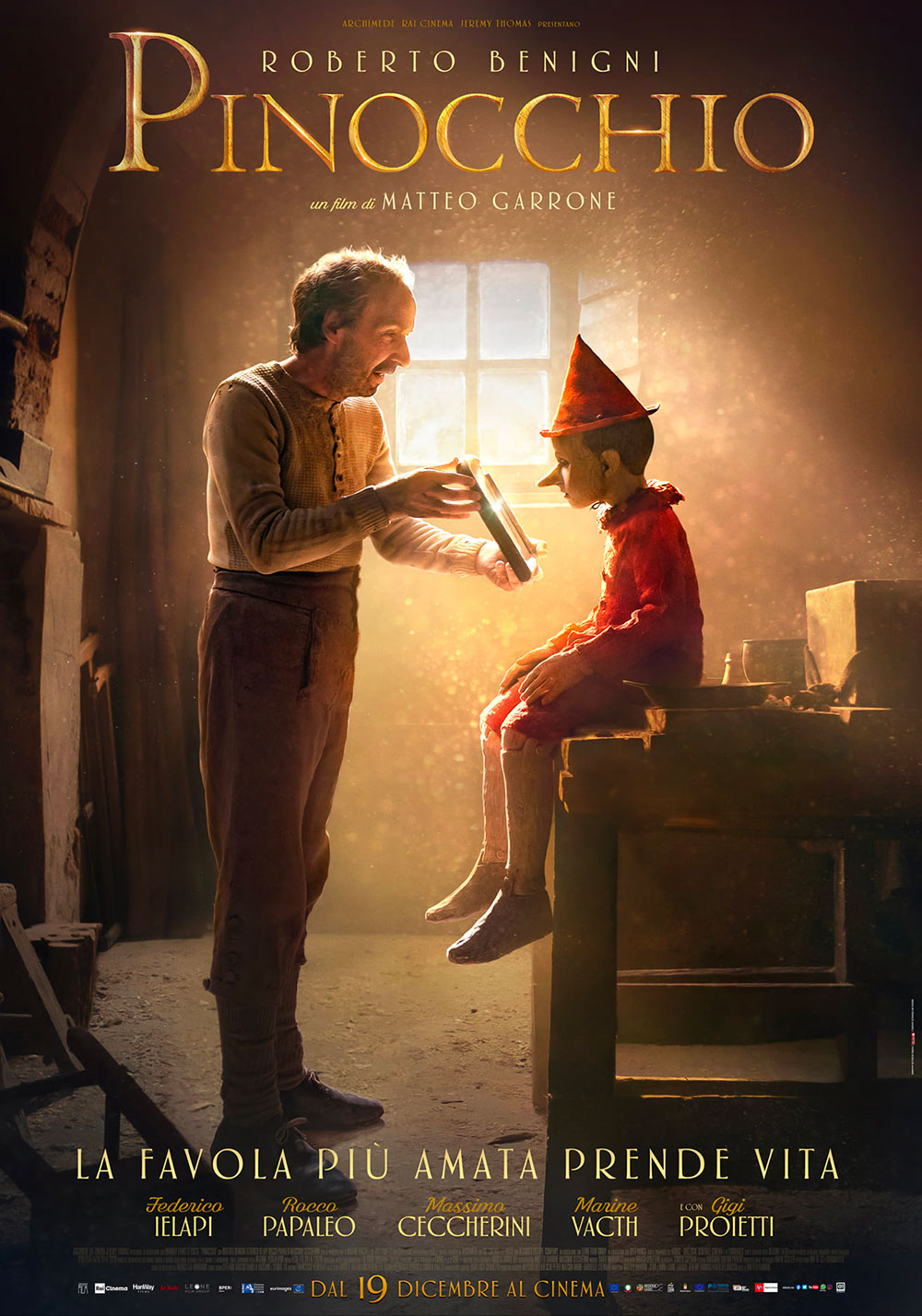 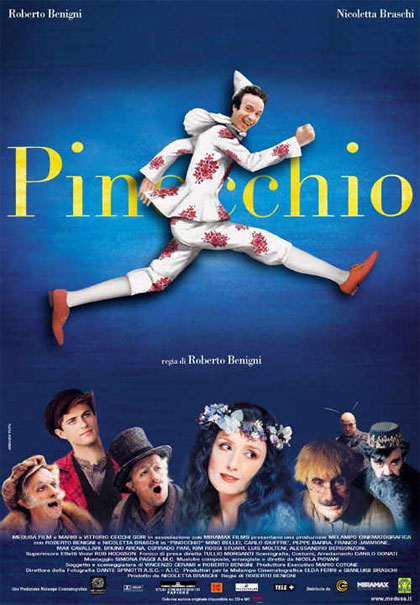 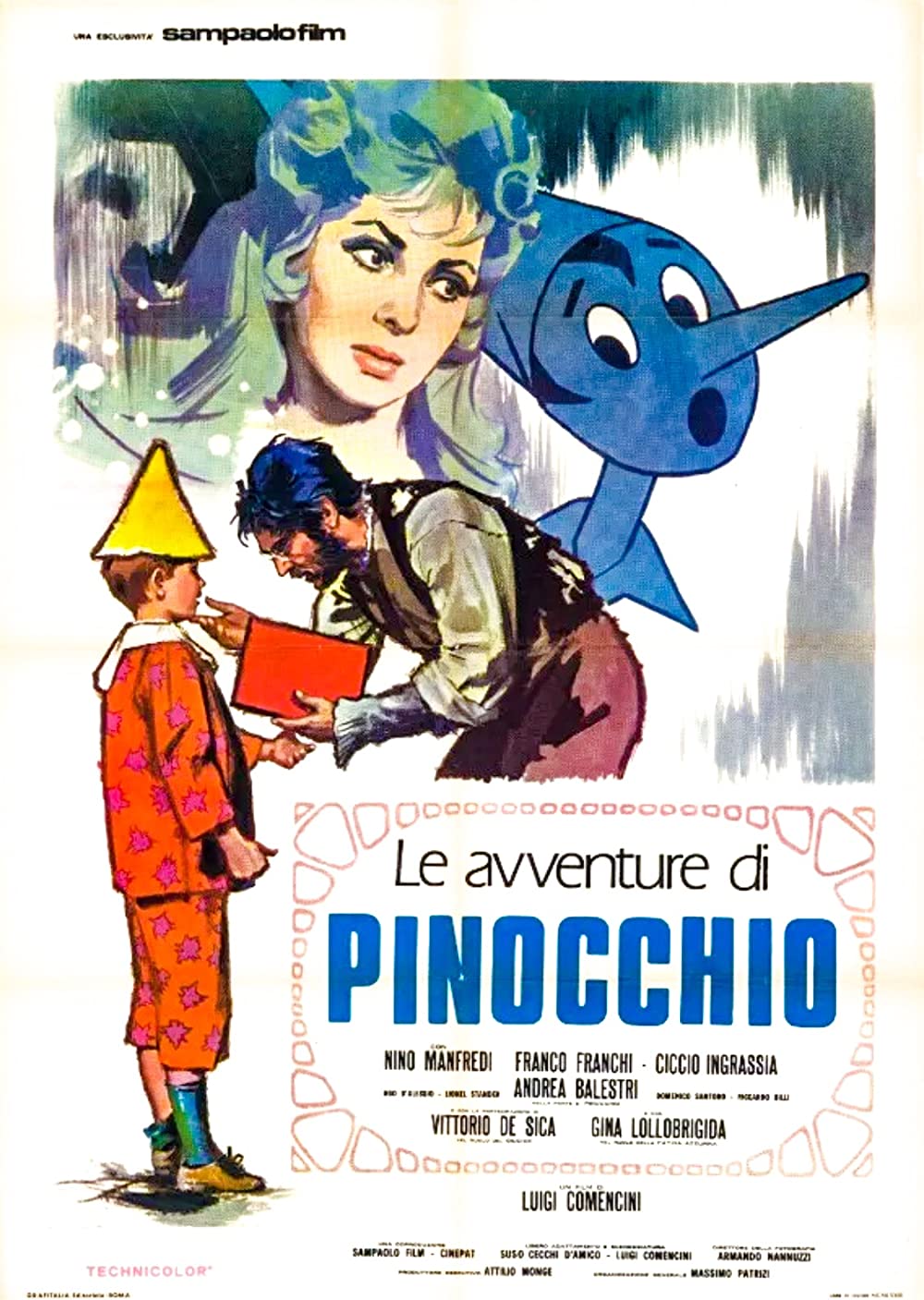 L’ADATTAMENTO NELL’INDUSTRIA DEI MEDIA: LE FORTUNE DELL’ADATTAMENTO
3. La qualità degli adattamenti

Il caso italiano
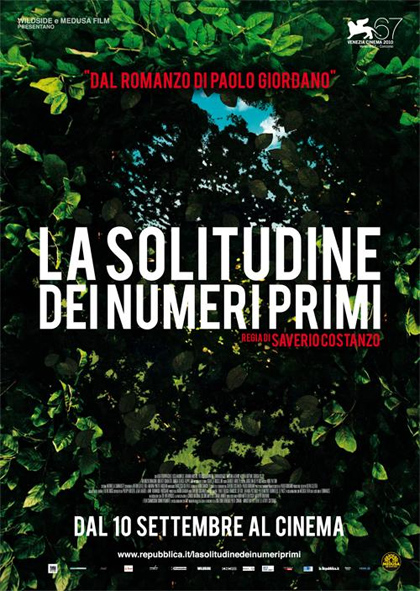 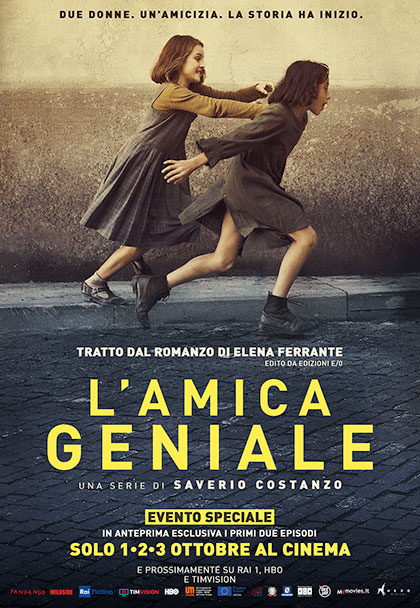 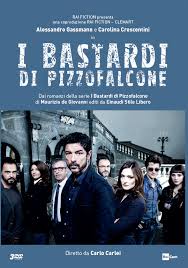 L’ADATTAMENTO NELL’INDUSTRIA DEI MEDIA: LE FORTUNE DELL’ADATTAMENTO
4. Vantaggi commerciali

I produttori devono vagliare decine e decine di proposte prima di decidere quale è quella in cui investiranno la grande quantità di denaro necessaria.

Un romanzo, soprattutto quando molto noto, diventa una carta già di base molto buona per assicurarsi una fetta del successo (affezionati lettori, fan).

Il possibile produttore ha già in mente, presumibilmente, un plot, alcuni personaggi, un’ambientaizone, il tono della storia e il possibile pubblico.
L’ADATTAMENTO NELL’INDUSTRIA DEI MEDIA: CHI È L’AUTORE DI UN FILM E DI UN PRODOTTO TELEVISIVO
1. L’attuale panorama italiano


Legge cinema 2004

Società di produzione: Medusa, Rai Cinema, Lucky Red, 01Distribution, Notorius, Cattleya, Taodue, Wildside, Indigo, Lotus, Fandango
L’ADATTAMENTO NELL’INDUSTRIA DEI MEDIA: CHI È L’AUTORE DI UN FILM E DI UN PRODOTTO TELEVISIVO
2. Autori o Produttori?

PRODUTTORE: colui che mette i soldi? No: è il leader creativo del progetto! È il capo, comanda, mette insieme la squadra, solitamente ha avuto la prima idea di fare il film, mette sotto contratto lo sceneggiatore o un attore famoso.

Produttori famosi o sconosciuti (es. Richard Zanuck, Scott Rudin, Edward Zwick, Lauren Shuler Donner)

         Case di produzione e Major: chi investe i soldi per fare un film?

Major o Casa di distribuzione: fornisce i soldi necessari per realizzare un film se questi superano i 30 milioni di dollari circa.

5 Grandi Major: Universal, Warner, Paramount, Columbia, 20° Century Fox (ora Disney).

A volte le case di produzione, entità più piccole, sono legate alle major da contratti di vario tipo.
L’ADATTAMENTO NELL’INDUSTRIA DEI MEDIA: CHI È L’AUTORE DI UN FILM E DI UN PRODOTTO TELEVISIVO
3. Casi esemplari

         Disney e Pixar
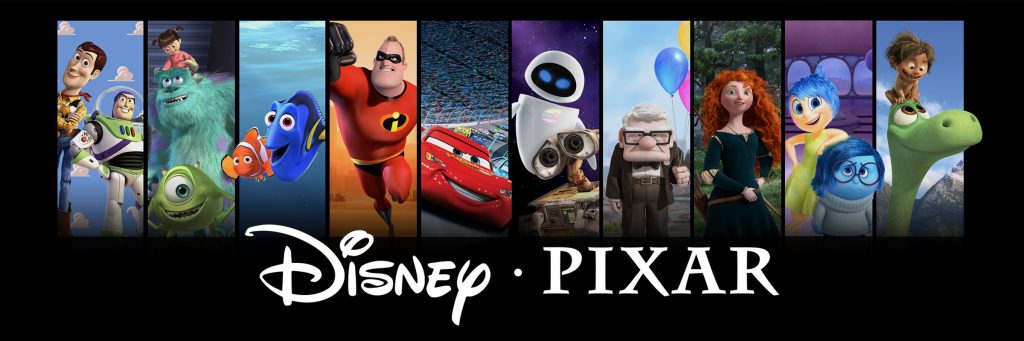 L’ADATTAMENTO NELL’INDUSTRIA DEI MEDIA: CHI È L’AUTORE DI UN FILM E DI UN PRODOTTO TELEVISIVO
3. Casi esemplari

         Jerry Buckheimer
         Frank Darabont e Le ali della libertà (pay-or-play)
         il film Rain Man (B. Levinson, 1988)
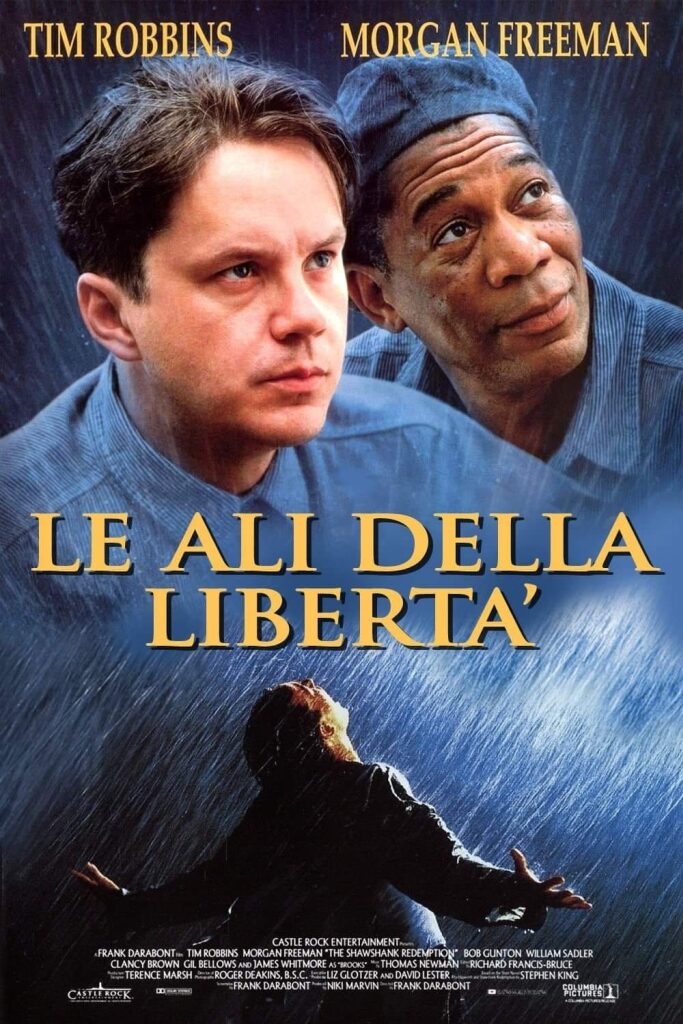 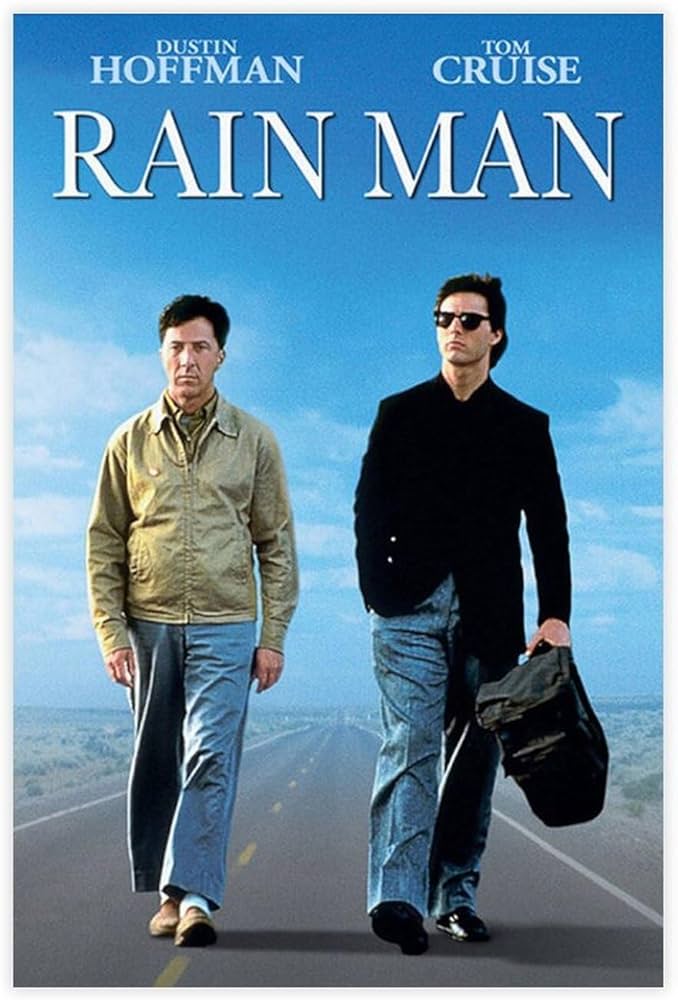 L’ADATTAMENTO NELL’INDUSTRIA DEI MEDIA: CHI È L’AUTORE DI UN FILM E DI UN PRODOTTO TELEVISIVO
4. Panorama italiano

Cinema italiano e fiction italiana

L’idea può nascere dai produttori stessi  o dalle reti (Mediaset o Rai) oppure anche dagli sceneggiatori che propongono ai produttori le loro idee (spunti e poche idee, è assai improbabile che uno sceneggiatore scriva una sceneggiatura intera senza che gli sia già commissionata da qualcuno)

Se l’idea viene accettata (dai distributori, Rai o Mediaset), essa finanza la casa di produzione perché venga sviluppata una sceneggiatura.

Se la sceneggiatura riceve l’okay, allora si passa alla fase di produzione vera e propria.

Spesso, attori molto più importanti del regista.

Nella fiction più che il nome di un regista si può chiaramente riconoscere il «marchio» della casa di produzione: es. Tao Due, Lux Vide, Endemol
L’ADATTAMENTO NELL’INDUSTRIA DEI MEDIA: L’IMPORTANZA DELLA SCENEGGIATURA
1. In USA

Si dà molta importanza alla sceneggiatura.
Si investe moltissimo economicamente.
Le case di produzione e le major hanno importanti dipartimenti di sceneggiatura al loro interno.
Spesso anche nelle fasi di sviluppo successive alla stesura della prima sceneggiatura si chiede l’intervento di sceneggiatori più esperti.
Gli stessi produttori, spesso, hanno cominciato a lavorare come sceneggiatori.
Spesso più sceneggiatori per un solo film.
Sindacato: Writers Guild of America
Vantaggio: raramente si fanno grossi errori
Svantaggio: poca originalità.
Coloro che lavorano alla sceneggiatura sono responsabili della storia (personaggi ed eventi) e dei dialoghi.
50% film viene dagli sceneggiatori
L’ADATTAMENTO NELL’INDUSTRIA DEI MEDIA: L’IMPORTANZA DELLA SCENEGGIATURA
2. William Goldman

L’autore ha 7 teste:
Gli attori
Il regista
Il direttore della fotografia
Il responsabile del montaggio
Il produttore
Il production designer
Lo sceneggiatore
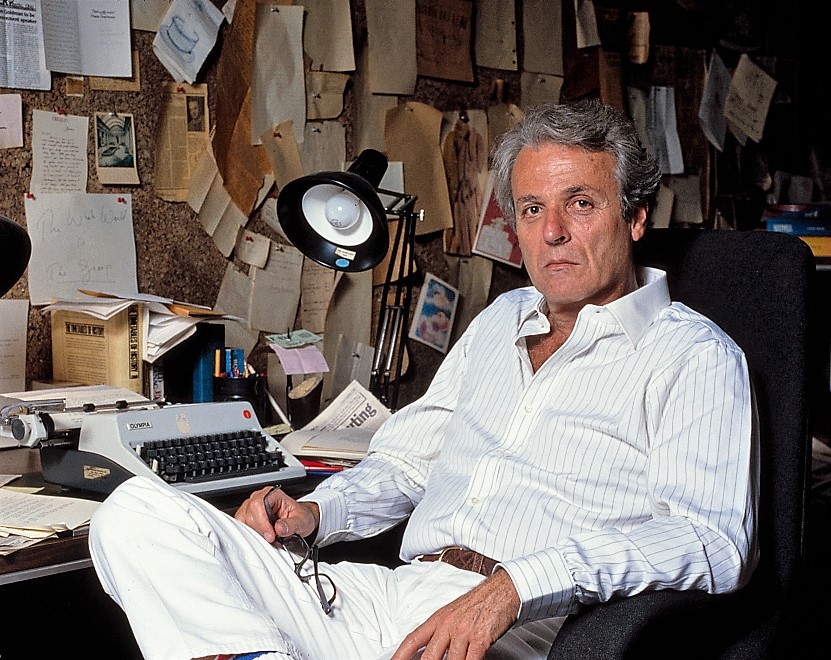 L’ADATTAMENTO NELL’INDUSTRIA DEI MEDIA: L’IMPORTANZA DELLA SCENEGGIATURA
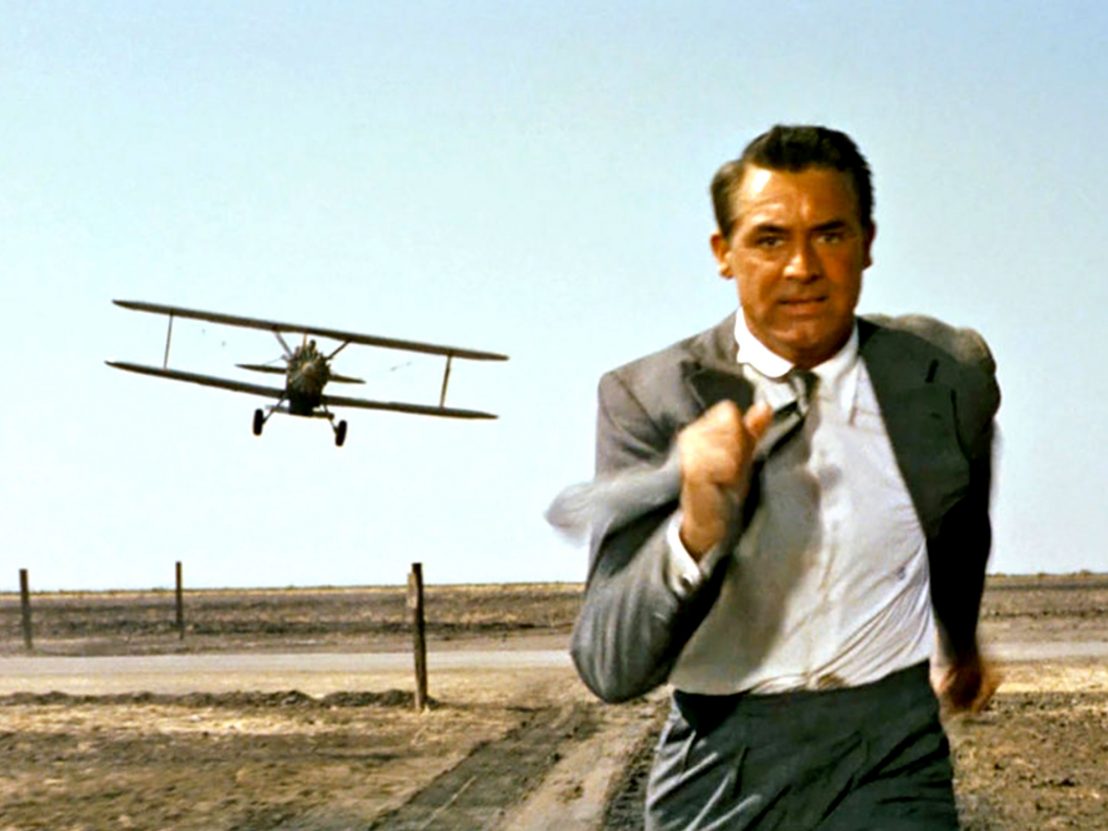 3. Il caso Hitchcock

… ed Ernest Lehman
L’ADATTAMENTO NELL’INDUSTRIA DEI MEDIA: L’IMPORTANZA DELLA SCENEGGIATURA
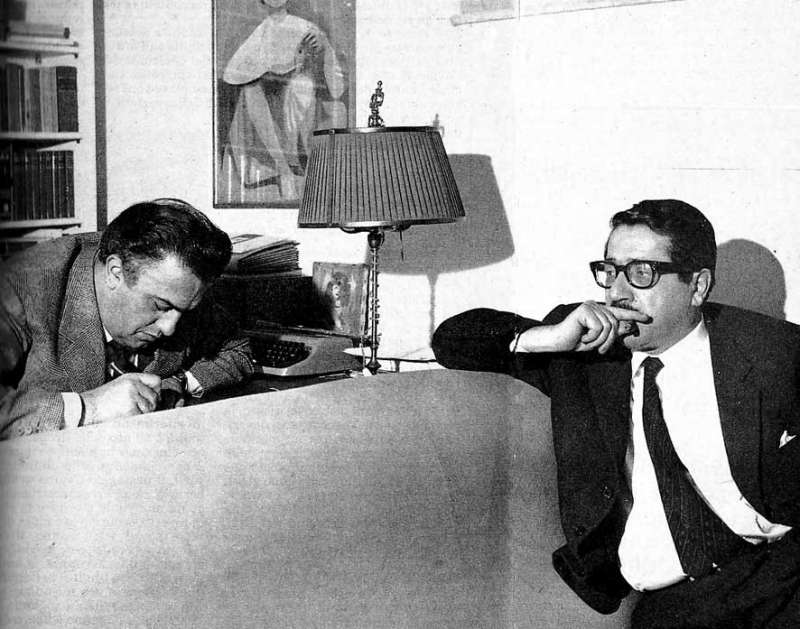 4. Il caso Fellini

… ed Ennio Flaiano
L’ADATTAMENTO NELL’INDUSTRIA DEI MEDIA: L’IMPORTANZA DELLA SCENEGGIATURA
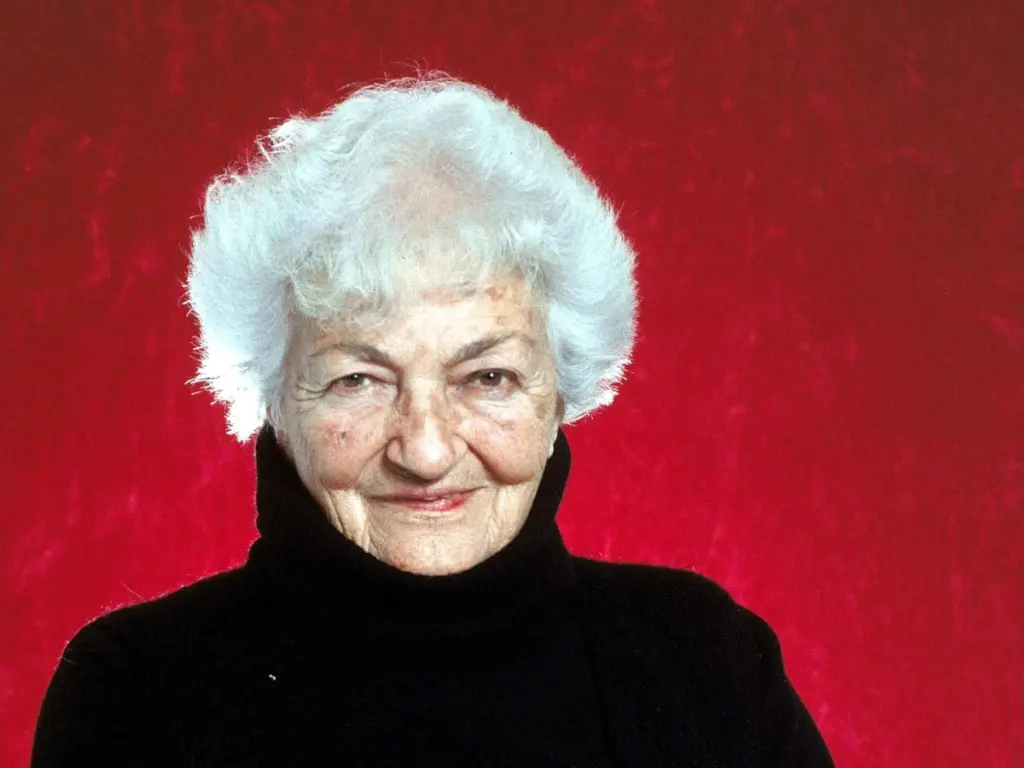 5. Suso Cecchi D’Amico
L’ADATTAMENTO NELL’INDUSTRIA DEI MEDIA: L’IMPORTANZA DELLA SCENEGGIATURA
6. In Italia

La fiction televisiva e il cinema (negli ultimi 20 anni) sta dando molta importanza alla sceneggiatura
Dalla fine degli anni ‘90 la Rai organizza corsi di sceneggiatura per aiutare gli scrittori a realizzare strutture narrative più solide
Una fiction non può basare il proprio appeal principalmente sulle qualità visive, ma sulla solidità della storia, che deve essere compatta e senza monti di stasi, perché altrimenti lo spettatore cambia canale
Oggigiorno ci sono sceneggiatori televisivi che sono i veri «autori» delle fiction: es. Massimo De Rita, Stefano Rulli, Sandro Petraglia, Francesco Scardamaglia, Ivan Cotroneo, Leonardo Fasoli, Elena Buccaccio, ecc.
La nuova importanza data al creator
L’ADATTAMENTO NELL’INDUSTRIA DEI MEDIA: PUBBLICO, INDUSTRIA, MERCATO
1. La seconda vita delle storie sullo schermo

Impatto sociale: moltiplicazione del numero di fruitori raggiunti, che quasi sempre genera anche un notevole incremento di diffusione dell’opera originale stessa.

L’impatto sociale della narrativa audiovisiva e enorme e per questo è assai difficile sopravvalutarlo


«Ecco una delle grandi regole dell’adattamento: non si può essere letteralmente fedeli al materiale di partenza. Ecco un’altra cosa che i critici non capiscono: non di deve essere letteralmente fedeli al materiale di partenza. Questo materiale è in una forma differente, una forma che non ha la macchina da presa» (W. Goldman)
L’ADATTAMENTO NELL’INDUSTRIA DEI MEDIA: PUBBLICO, INDUSTRIA, MERCATO
2. I pubblici